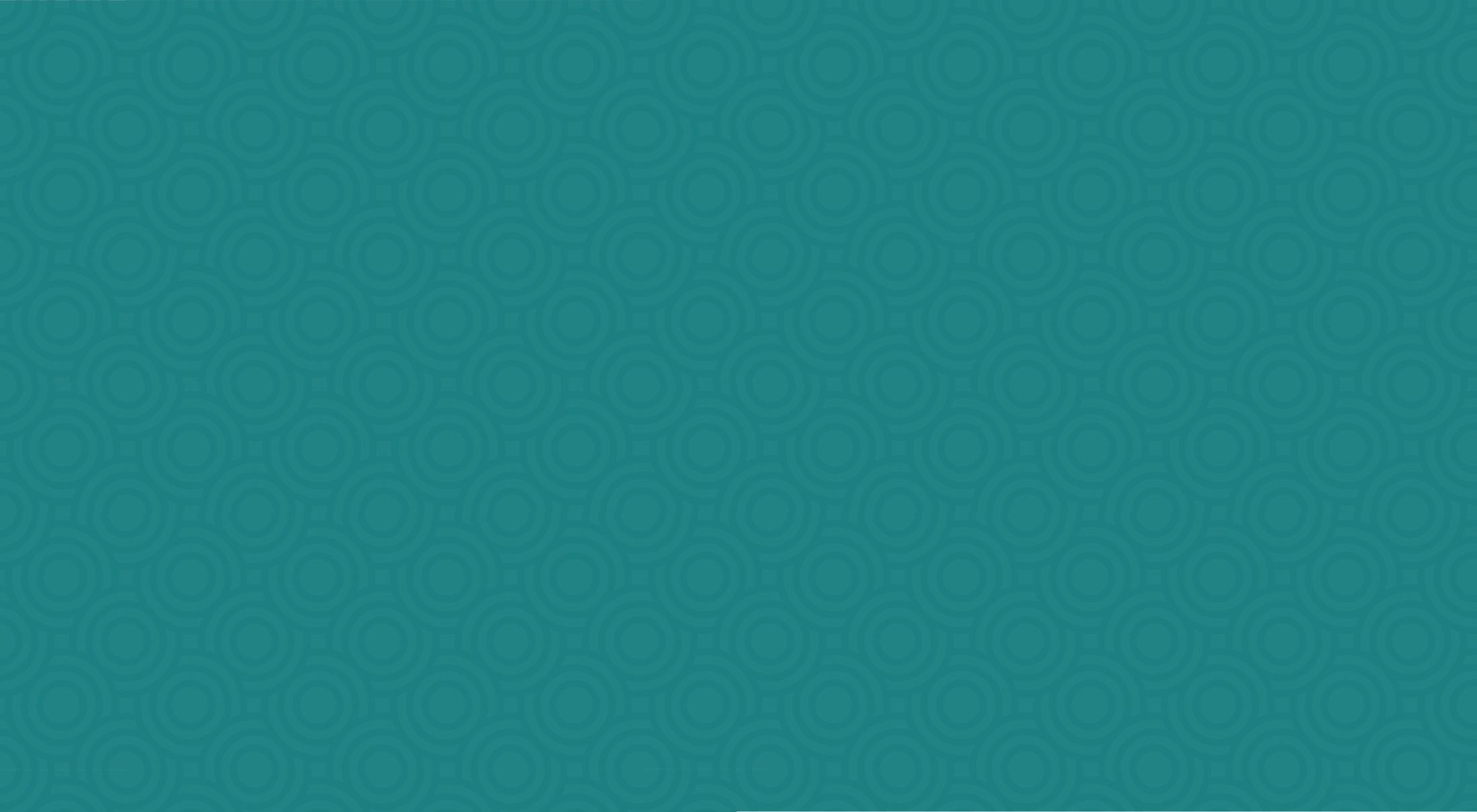 تيسير العمل غير المتزامن وتشجيع السلوك الايجابي على الانترنت
الوحدة 2, الجلسة 1, 31 أيار 2020
الترحيب والتعارف
ستتعلم في هذه الجلسة استرايجيات لخلق تجارب جاذبة للطلاب في الدورات الالكترونية غير المتزامنة.
في نهاية هذه الجلسة, ستمتلك الاسراتيجيات المطلوبة ل:
تحفيز الطلاب في البيئات غير المتزامنة
تشجيع التعاون الجماعي والنقاشات الديناميكية.
تشجيع المهنية والسلوك الايجابي على الانترنت
هدف الجلسة
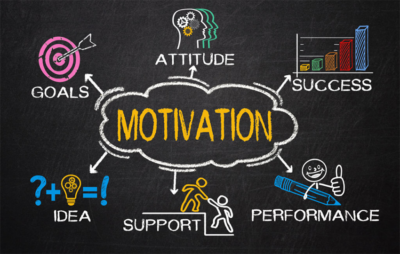 [Speaker Notes: التحفيز
الاهداف
السلوك
النجاح
الاداء
الدعم
الفكرة]
تحفيز الطلاب عبر الانترنت
الاتصال
طرح وسائل متعددة للاتصال في بداية الدورة (البريد الالكتروني, الدردشة الفيديوية, ساعات العمل الرسمية على الانترنت).
تحديثات اسبوعية/رسائل تذكيرية بالبريد الكتروني او محتوى فيديو.
التواصل
اعطاء الفرصة للطلاب للاشتراك معك ومع بعضهم.
فيديوات تقديمية من المدرب والمشاركين في الصف
مناقشات جماعية مستمرة
تحفيز الطلاب عبر الانترنت
التيسير
مقاومة الرغبة «بالهيمنة» والتركيز على دورك كمرشد/ميسر للتعلم
الاشتراك
تنويع النشاطات التعليمية (لعب الادوار, المناظرات, دراسة الحالات)
توفير انواع متعددة من المحتوى (محاضرة, مقاطع فيديو, قراءات)
التأكد من كون المحتوى ذي علاقة – الاستناد على تجارب الطلاب السابقة والسماح لهم بخلق مواد مفيدة لهم ومتعلقة بالهدف
التغذية الراجعة
اعطاء تغذية راجعة مفصلة وفي الوقت المناسب حول الواجبات
تحفيز الطلاب عبر الانترنت
تنظيم الدورة

اعط الطلاب التقويم (الروزنامة) والتواريخ منذ البداية حيثما كان ذلك ممكنا – ادارة الوقت عامل مهم في نجاحهم.
اجعل المصادر سهلة الوصول
انشا تدفقا متوقعا للدورة (مثل القراءات/المصادر/مناقشات المجاميع الصغيرة/مناقشة المجموعة بكاملها لكل اسبوع)
اي مما يلي ليس استراتيجية فاعلة للابقاء على تحفيز الطلاب؟

التغذية الراجعة في الوقت المناسب حول واجبات الطلاب
المحاضرة كاداة تعليمية رئيسية
التواصل المستمر مع الطلاب
النقاشات الجماعية المستمرة
اسئلة الاستطلاع
ما هي احدى الاستراتيجيات التي يمكنك استخدامها للمساعدة على بقاء الطلاب مشاركين ومحفزين؟
التأمل والتفكير
نموذج: مجتمع التحقيق
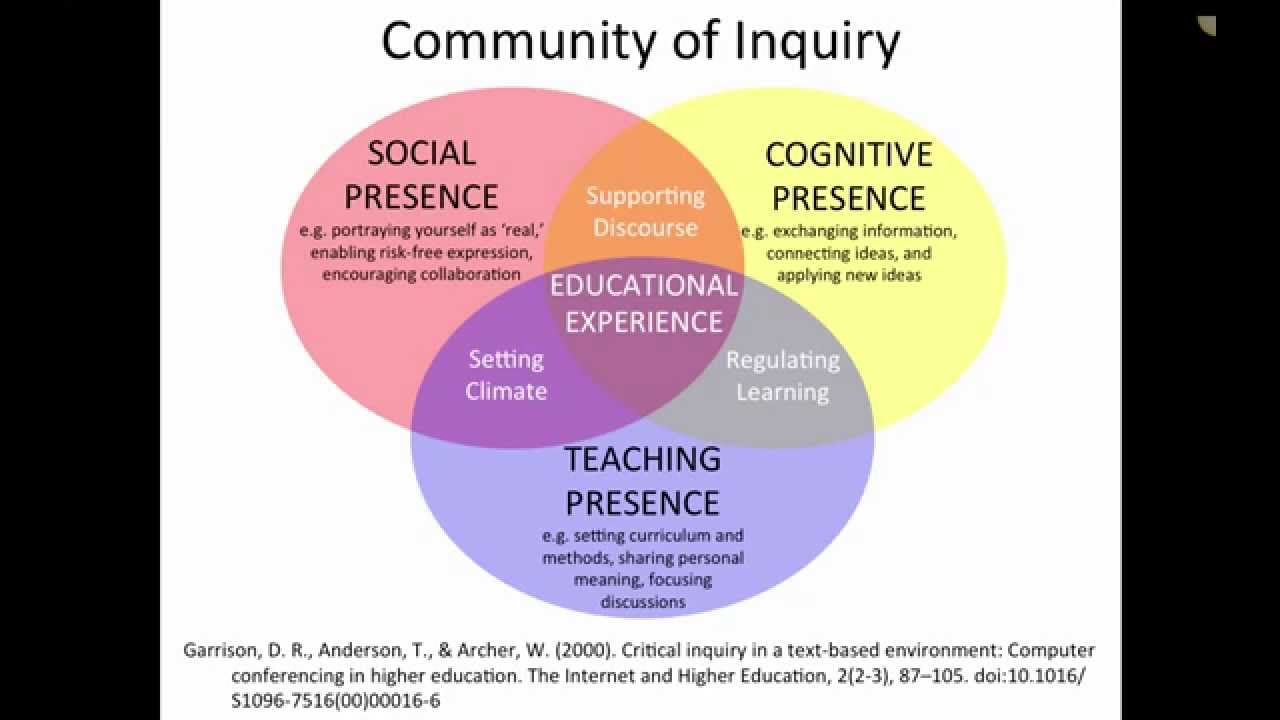 مجتمع التحقق
الحضور المعرفي
اي تبادل المعلومات, ربط الافكار وتطبيق افكار جديدة
الحضور الاجتماعي
اي اظهار نفسك كشخص حقيقي, قادر على التعبير بدون مخاوف, ومشجع للتعاون
التجربة النعليمية
تهيئة البيئة
تنظيم التعلم
الحضور التعليمي
اي تهيئة المناهج والوسائل, مشاركة المعنى, النقاشات المركزة
[Speaker Notes: These concepts will probably need a bit more time to explain with clear examples and make sure understood, otherwise they could get lost in translation]
مجتمع التحقق
اطار لتشجيع الحس المجتمعي وللتعلم الاعمق في البيئات التعليمية الالكترونية
الحضور الاجتماعي: خلق فرصة للناس ليشعروا بانهم يتعلمون سوية, وبأنهم مشاركون مع اناس حقيقيين
نشاطات العمل الجماعي
مناقشات غير رسمية/فرص للتفاعل
ان تكون حقيقيا للطلاب
الحضور المعرفي: تنويع طرق الوصول الى المعلومات ومشاركتها وانشائها ضمن مجموعة
استخدام انواع مختلفة من المصادر (القراءة, مقاطع الفيديو, الفنون)
اعطاء «الخيار» في الواجبات والتقييمات
مجتمع التحقق
اطار لتشجيع الحس المجتمعي وللتعلم الاعمق في البيئات التعليمية الالكترونية
الحضور التعليمي: الطرق التي يكون فيها المدرب متاحا للطلاب, والطريقة التي تم بها تصميم الدرس
ساعت العمل الرسمية, التقويم الالكتروني لجدولة الاجتماعات الفردية
جعل استراتيجية التواصل واضحة منذ بداية الدورة
المشاركة الفاعلة والتساؤلات ذات المعنى في المناقشات غير المتزامنة
[Speaker Notes: New slide]
لماذا المجتمع مهم؟
تبين الدراسات بشكل متكرر ان الشعور بالعزلة يؤدي عادة الى تجارب الكترونية غير ناجحة
اكتشفت الدراسات ان حس الطلاب بالحضور الاجتماعي وبحضور المدرب في الدورات الالكترونية يؤثر على منظورهم العام للتعلم وبأن الطلاب الفاقدين للتفاعل الاجتماعي والشعور بحضور المدرب اكثر عرضة للانسحاب والفشل (كابرا, 2011, روفاي و وايتينك, تريلو, 2007)
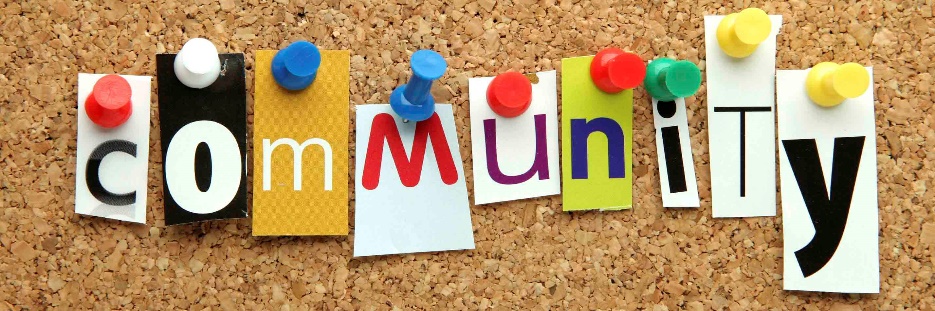 التعاون
يشجع التعلم النشط, مشاركة المعرفة, التفاعل الاجتماعي, الابداع, وملكية المتعلم
يساعد الطلاب لتعلم العمل مع الاخرين خارج البيئة الاكاديمية
يؤتي افضل ثماره بوجود توقعات واضحة لدى الجميع
لماذا التعاون؟
...لم يعد التعلم في العصر الرقمي معتمدا على اكتساب المعرفة الفردية, بل يعتمد التعلم المترابط الذي يحدث في الشبكات الاجتماعية والمهام الجماعية (بريندلي, والتي وبلاك, 2009)
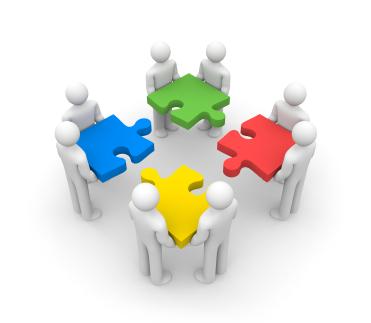 امثلة على الانشطة التعاونية
الاستطلاع
العصف الذهني الجماعي
تأسيس مجاميع القراءة/دوائر التعلم
المشاريع الجماعية
انشطة بانورامية
لعب ادوار
مناظرات
دراسة حالات
التغذية الراجعة للاقران حول العمل
تحرير الاقران للواجبات المكتوبة لبعضهم البعض
نشاط المعرض, حيث يعرض الطلاب مشاريعهم ويقوم الطلاب باعطاء التغذية الراجعة لبعضهم البعض
[Speaker Notes: If you have some specific examples of how this translates online, it would be helpful. That is the part that a lot of participants are struggling with right now.]
نصائح وارشادات لعمل المجاميع
وضع اهداف المجموعة
الابقاء على المجاميع صغيرة/متوسطة الحجم
خلق الادوار ضمن المجموعة, حين يكون ذلك مناسبا
التركيز على المشاكل والقضايا الواقعية ذات الصلة
متابعة تقدم المجموعة وتوفير الدعم عند الحاجة
كن واضحا حول تقييم النشاطات
اسمح للمجاميع للابداع بطرق عرض نتائج عملهم
[Speaker Notes: If you could also say why these tips and strategies work (i.e. what challenges they help educators and learners overcome), that would be great. That will get them thinking about how to identify challenges (that might be outside of group work specifically) and then identify solutions to them (that have worked in other areas, such as group work).]
ما هي احدى النشاطات التعليمية التي يمكنك القيام بها لتشجيع التعاون بين المتعلمين؟
التأمل والتفكير
اشراك المتعلمين بواسطة المناقشة
المناقشات غير المتزامنة
تبقي الطلاب مركزين على اهداف ومخرجات التعلم
توفر تفاعلا مستمرا مع المدرب ومع بعضهم
يسمح للطلاب بمشاركة معرفتهم وتجاربهم ومصادرهم الخاصة, ويستلهمون من بعضهم
اعطاء الفرصة للطلاب لعرض مواقفهم والدفاع عنها باسلوب يحترم الاخرين
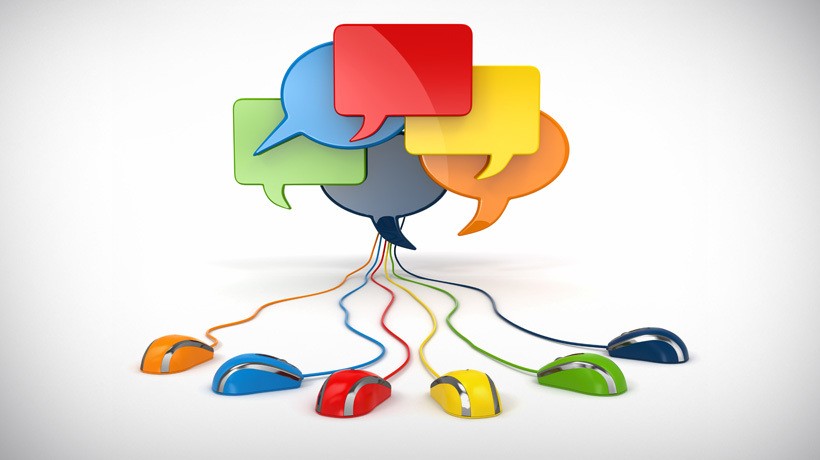 نصائح لمناقشات ناجحة
التصميم:
عرف ادوار وقواعد سياسة المشاركة
ضمان شعور الطلاب بالامان بخلق قواعد للحوار تحترم الاخرين
ربط مواضيع المناقشات بوضوح مع اهداف التعلم
اعطاء تعليمات واضحة وقواعد تقييمية/اصطلاحات الدرجات
مراعاة اعطاء الطلاب مساحة «اجتماعية» في منتدى النقاش
احدى الافكار هي «المقهى» – مكان للطلاب ليجتمعوا فيه بدون ان يكون الهدف من الاجتماع مرتبطا باحد مواضيع الدورة. يمكن ان يكون مساحة للمحادثات العامة/المناقشات غير الرسمية حول الدورة
نصائح لمناقشات ناجحة
الاشتراك
اطرح اسئلة ذات نهايات مفتوحة, وشجع الطلاب للقيام بنفس الشيء
اشترك باستمرار – حضور المدرب في النقاشات ضروري لاستمرار النقاش
راعي القاء اسئلة متابعة في اجوبتك, بدلا من القاء التصريحات فقط حول ما يكتبه الطلاب
اذا سمح حجم الصف, عين بعض الطلاب «كقادة نقاش» في كل اسبوع, وهو الذي سيبدأ نقاش الاسبوع ويساعد في التيسير خلال ذلك الوقت
افكار لقواعد التقييم اثناء المناقشة
قد يحصل الطلاب على نقاط لاشياء مثل:
اوقات عرض تعليقاتهم
دمج ادلة مما سبق ان قرأوه ومن وتجاربهم السابقة
تعليقات ثاقبة/اسئلة تحفز النقاش
الاشتراك المستمر عن طريق الكتابات/التعليق على الاخرين
التعامل مع الاختلاف في وجهات النظر بطريقة واضحة ومؤدبة
[Speaker Notes: New slide]
اي مما يلي مهم لنقاشات ناجحة عبر الانترنت؟

الربط مع اهداف التعلم
التوقعات حول الحوار الذي يراعى احرام الاخرين
التفاعل المستمر للمدرب
كل ما سبق
اسئلة الاستطلاع
تشجيع التفاعلات الايجابية
قواعد السلوك
امثلة من المدرب: اتوقع منكم المشاركة الفاعلة في الحوار حول مواضيع الدرس المصممة لرعاية تعلم عميق وبناء مجتمع تعليمي. لذا, سيعطى وزن كبير للمشاركة المنتظمة والتحضير الكافي لدعم الخطاب العلمي.
القواعد التي يقترحها الطلاب قد تشمل التركيز على نبرة الاحترام/استخدام قواعد اللغة (عدم السماح بالحديث بواسطة الكتابة), قضايا تخص الخصوصية/المشاركة بالمعلومات خارج الصف
تشجيع التفاعلات الايجابية
تقديم النموذج
كن مؤدبا, متفائلا ومشجعا اثناء تفاعلك مع المتعلمين
قم بالقاء الاسئلة التي تشجع النقاشات النشطة وتشجع مشاركة جميع الطلاب
[Speaker Notes: This is a new slide, including content from what was previously the one before.]
مراجعة الجلسة
يتطلب الابقاء على تحفيز لطلاب في المنصات الالكترونية مزيجا من التنظيم الواضح والتوقعات الواضحة, التواصل المستمر, اعطاء الفرصة للترابط, استخدام استرايجيات تعليمية متنوعة واعطاء تغذية راجعة في الوقت المناسب حول عمل الطلاب.
زرع الحس المجتمعي والتعاون عنصر اساسي لنجاح الدورات الالكترونية, باشراك العوامل الاجتماعية والمعرفية.
تسمح المناقشات غير المتزامنة بتواصل مستمر بين المدربين والطلاب ويجب ان تكون مرتبطة بمخرجات التعلم
الشعور بحضور المدرب حيوي في الدورات الالكترونية
السماح للطلاب بالمشاركة في وضع قواعد السلوك هو استراتيجية مهمة لتفاعل مهني يراعي احترام الاخرين
اكمال الواجب البيتي
نظرة عامة على G-Suit: Google drive – الثلاثاء, 2 حزيران
ما هي الخطوة القادمة؟
شارك باجاباتك في صف Google الخاص بك
(انظر الوحدة 2, الواجب البيتي 1)

باستخدام النموذج المزود, صمم نشاطا تعليميا تعاونيا يتلائم مع هدف تعليمي
الواجب البيتي: